2024 squall line ensemble quick look
ATM 419/563
Spring 2024
Fovell
© Copyright 2024 Robert Fovell, Univ. at Albany, SUNY, rfovell@albany.edu
Control run
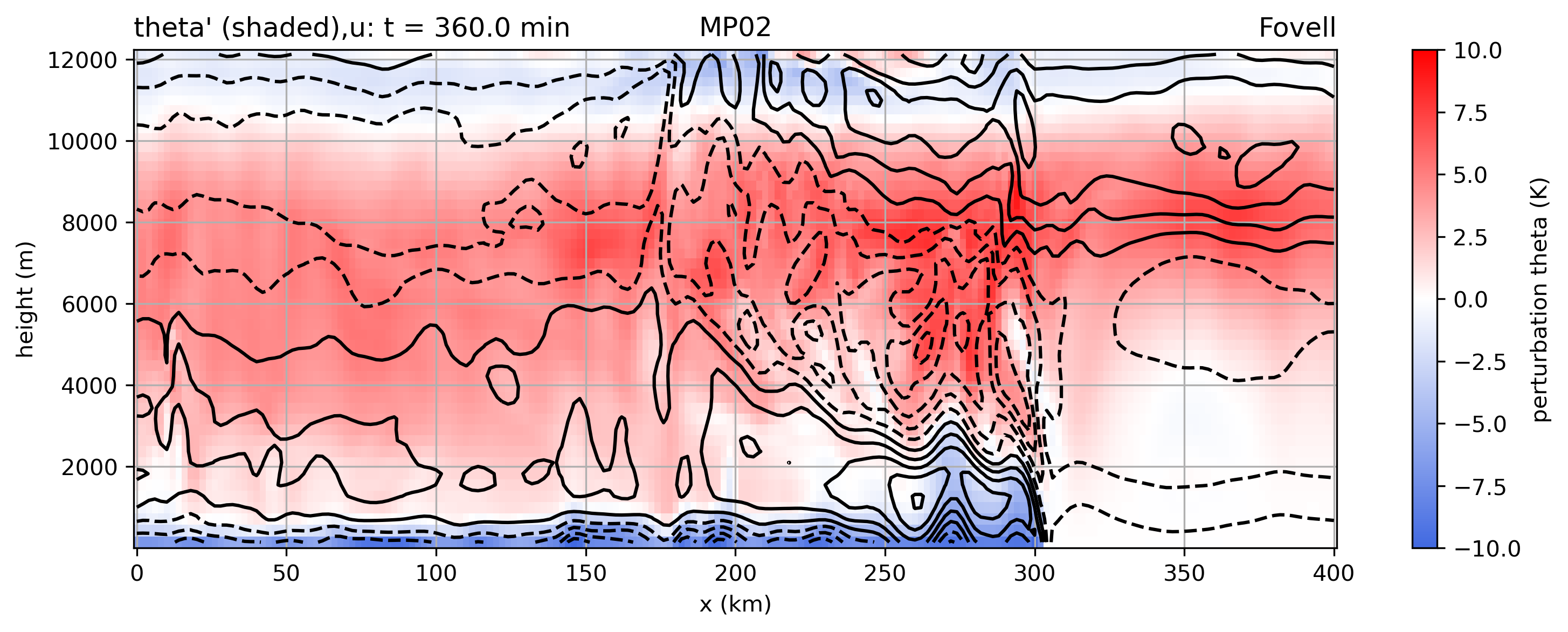 The very expensive bin scheme
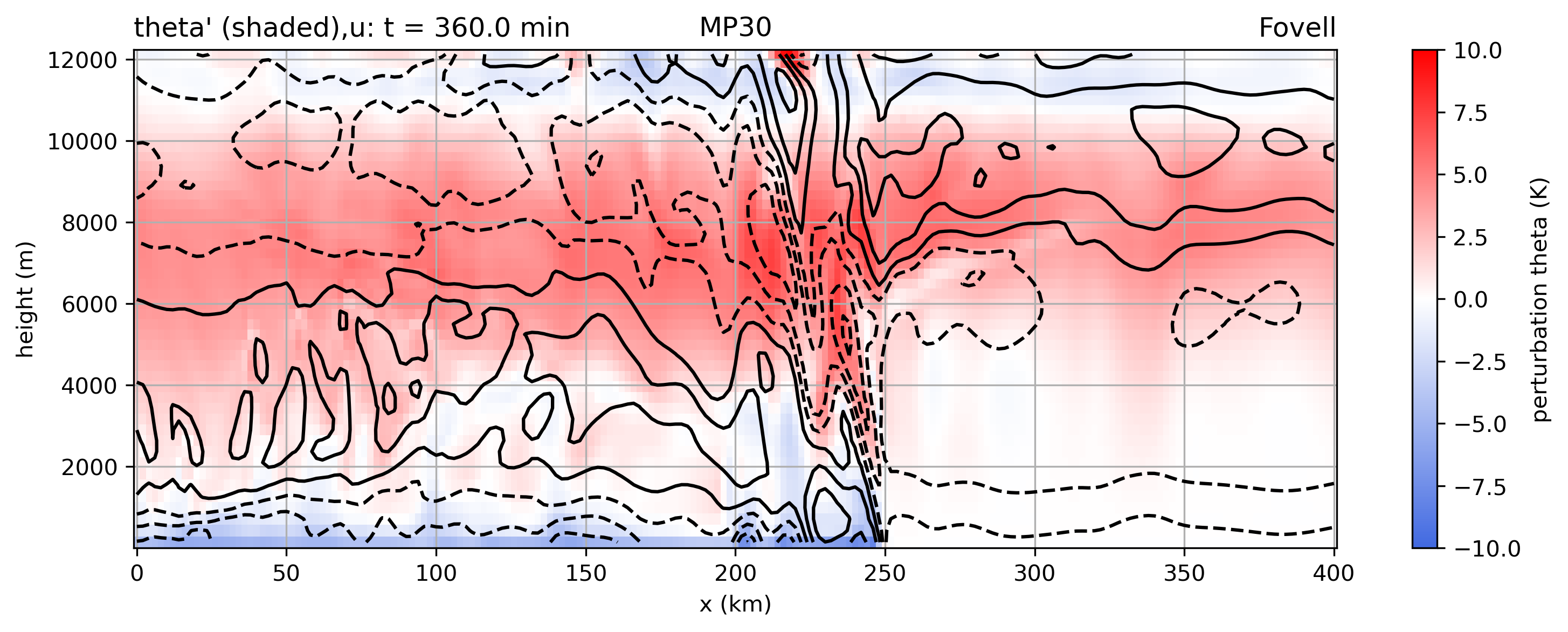 Much weaker, shallower cold pool  slower propagation
Is this the “right” or “best” answer?
Slowest moving and/or slowest developing member
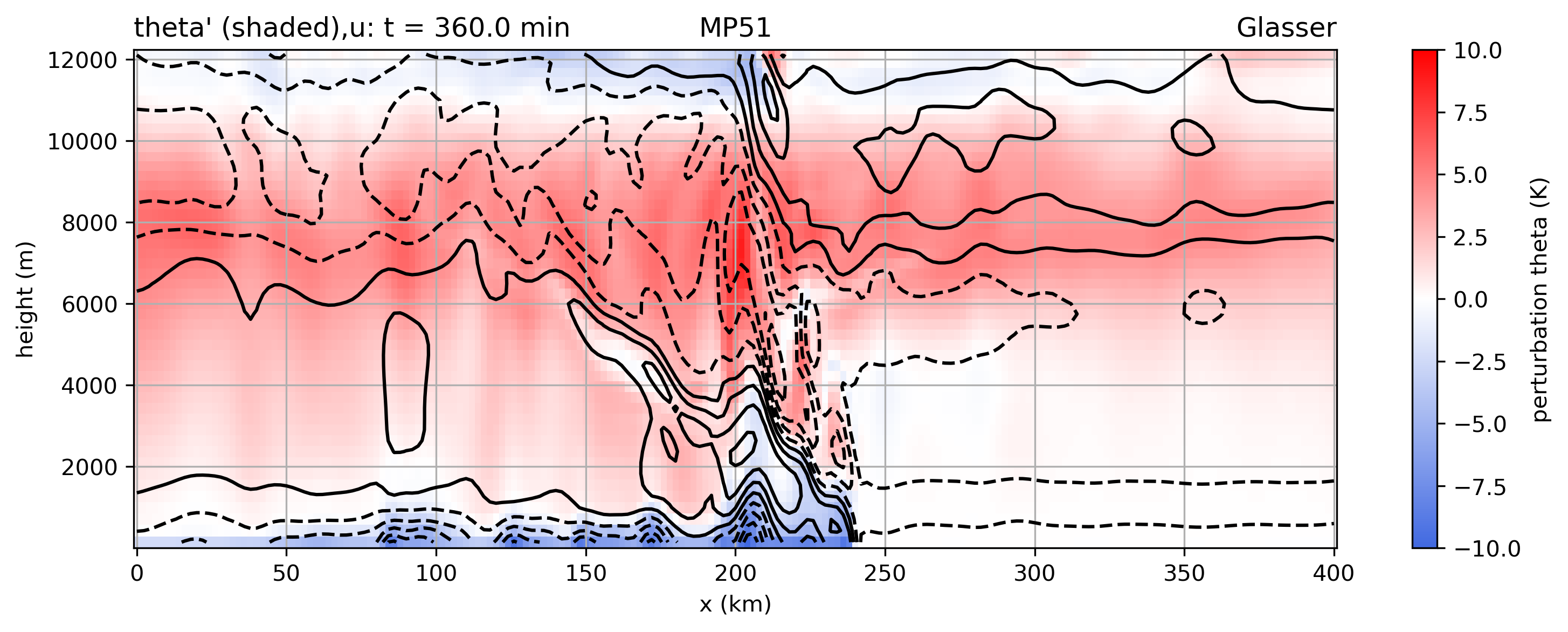 Also fairly weak cold pool
Fastest moving and/or developing member
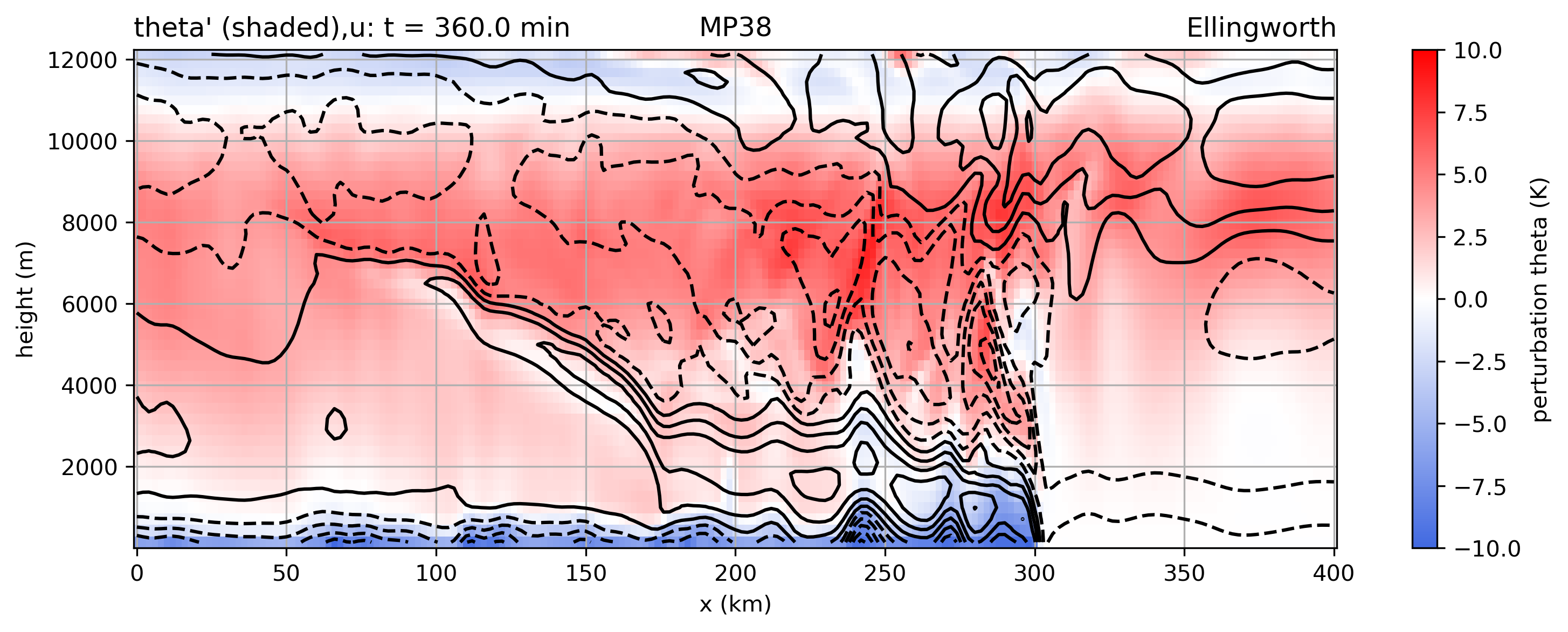 Tied with control run for fastest moving squall line
Evidence of trapped waves on forward side
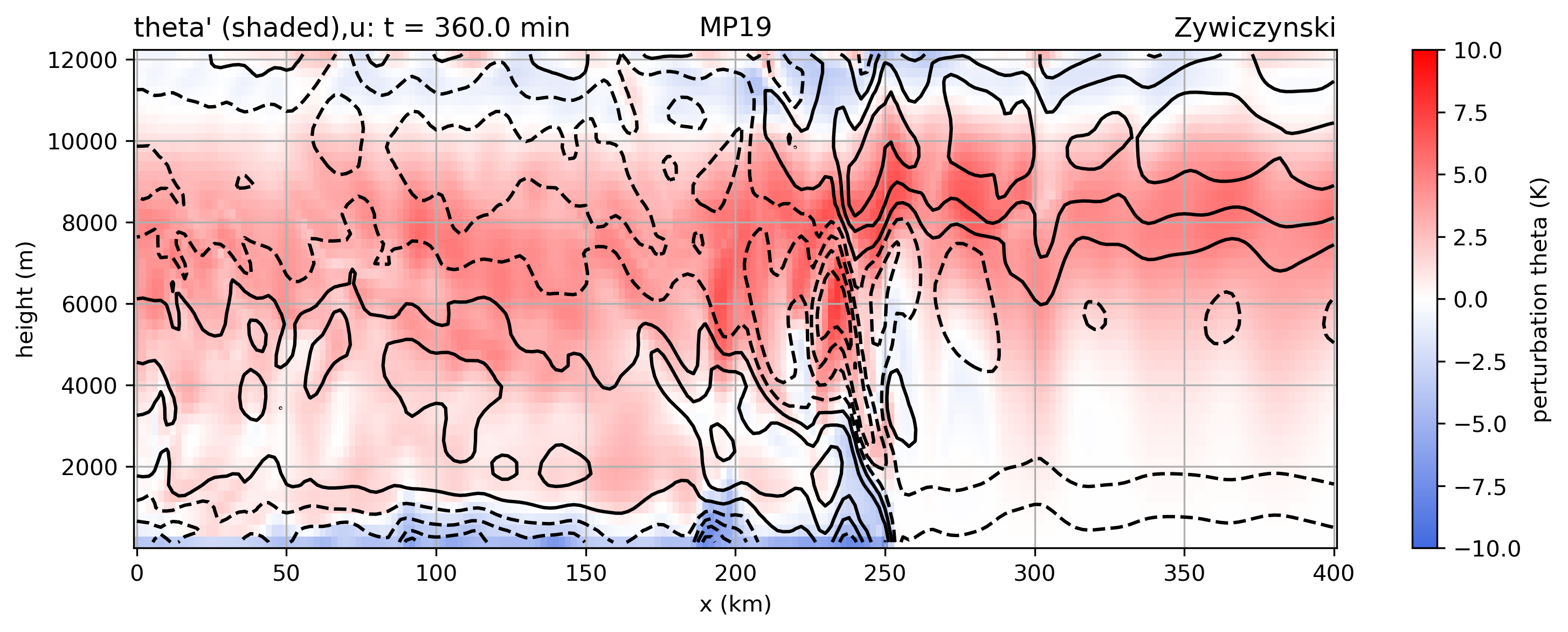 Animation
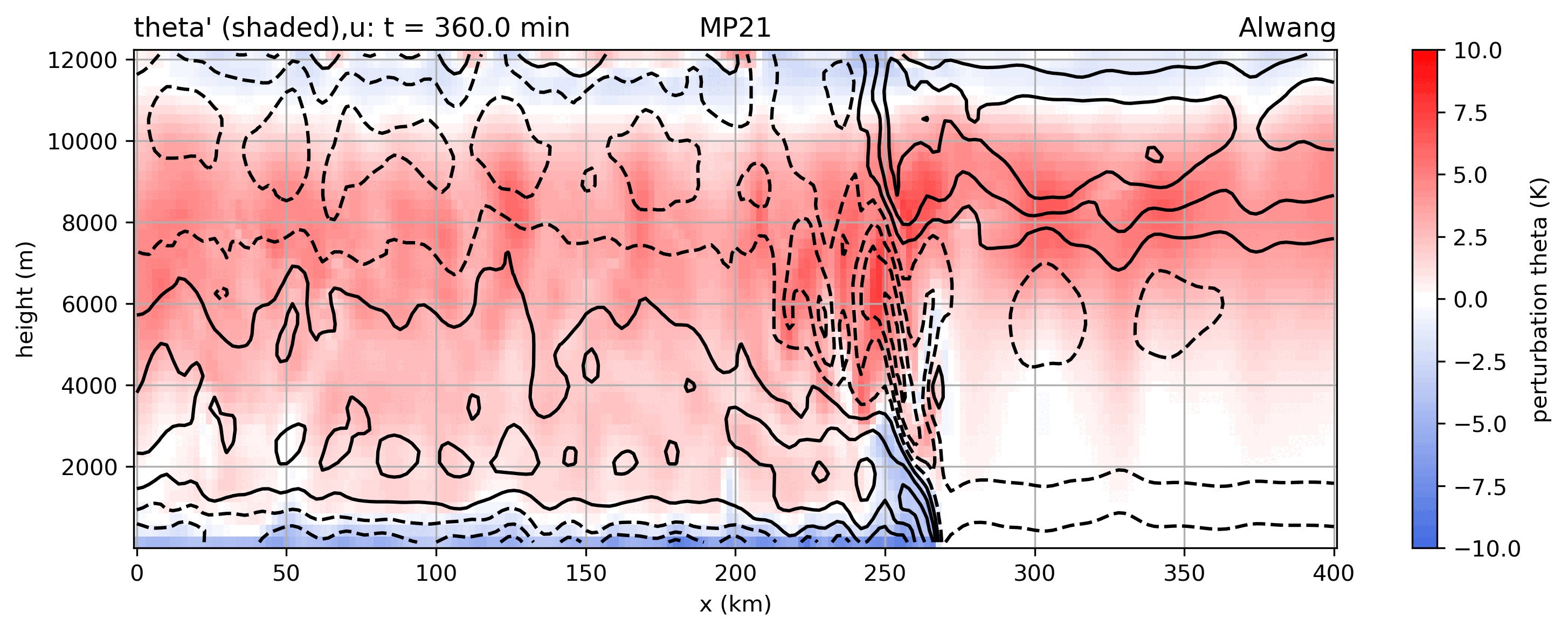 28 MP simulations ranked
bin
bin
Both max wind and total accumulated precip
vary by 100%
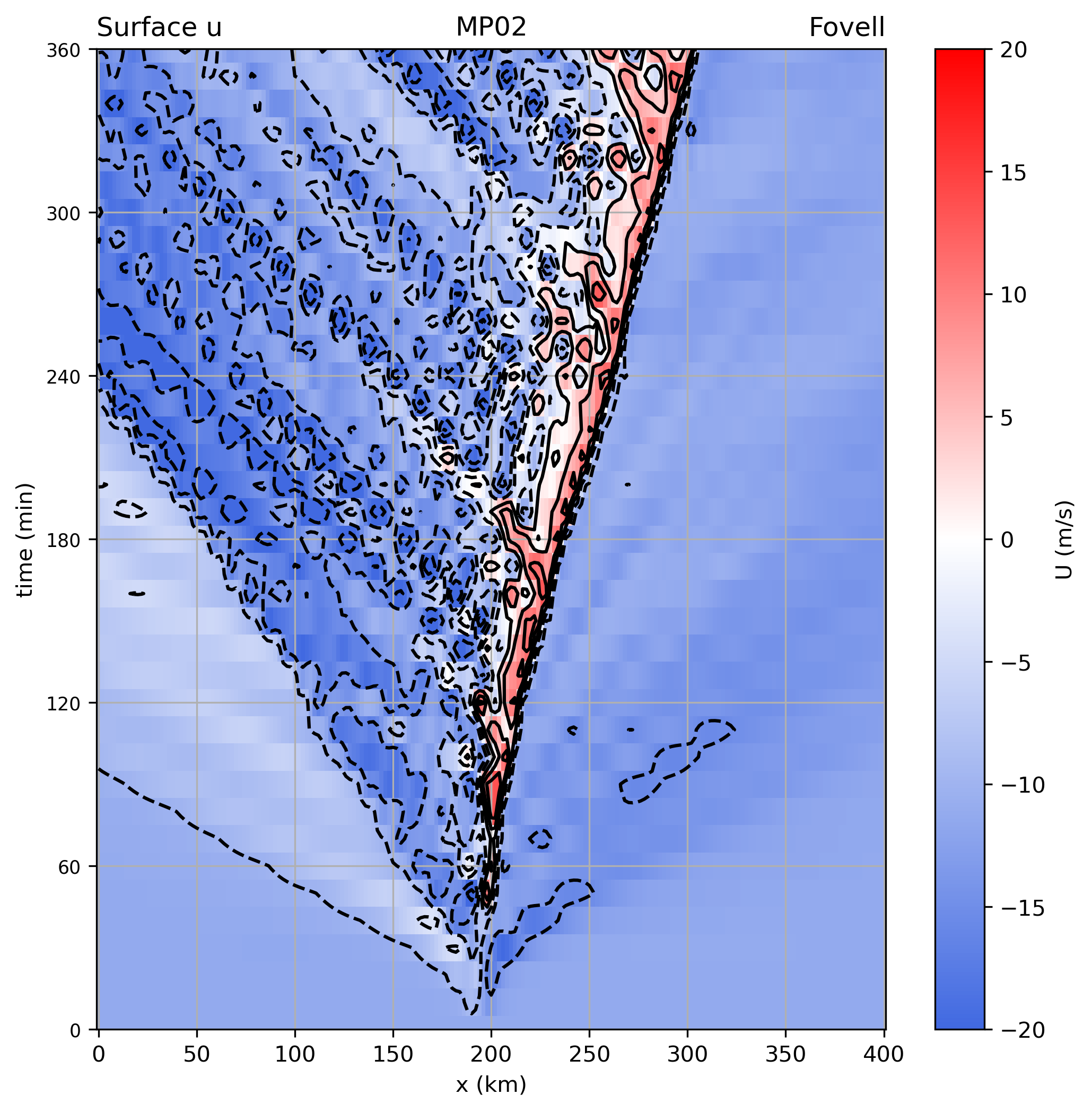 Control run
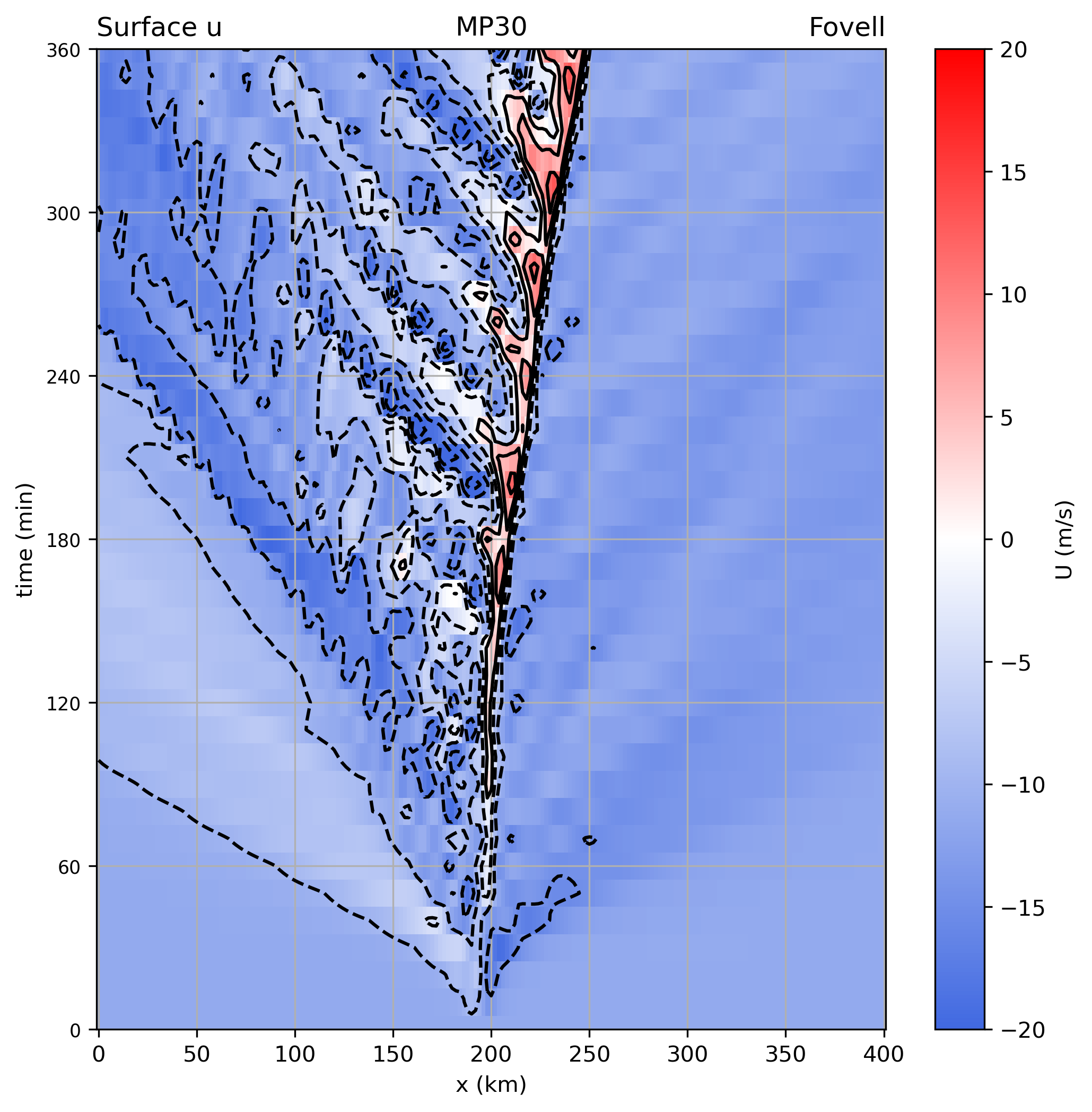 Bin scheme
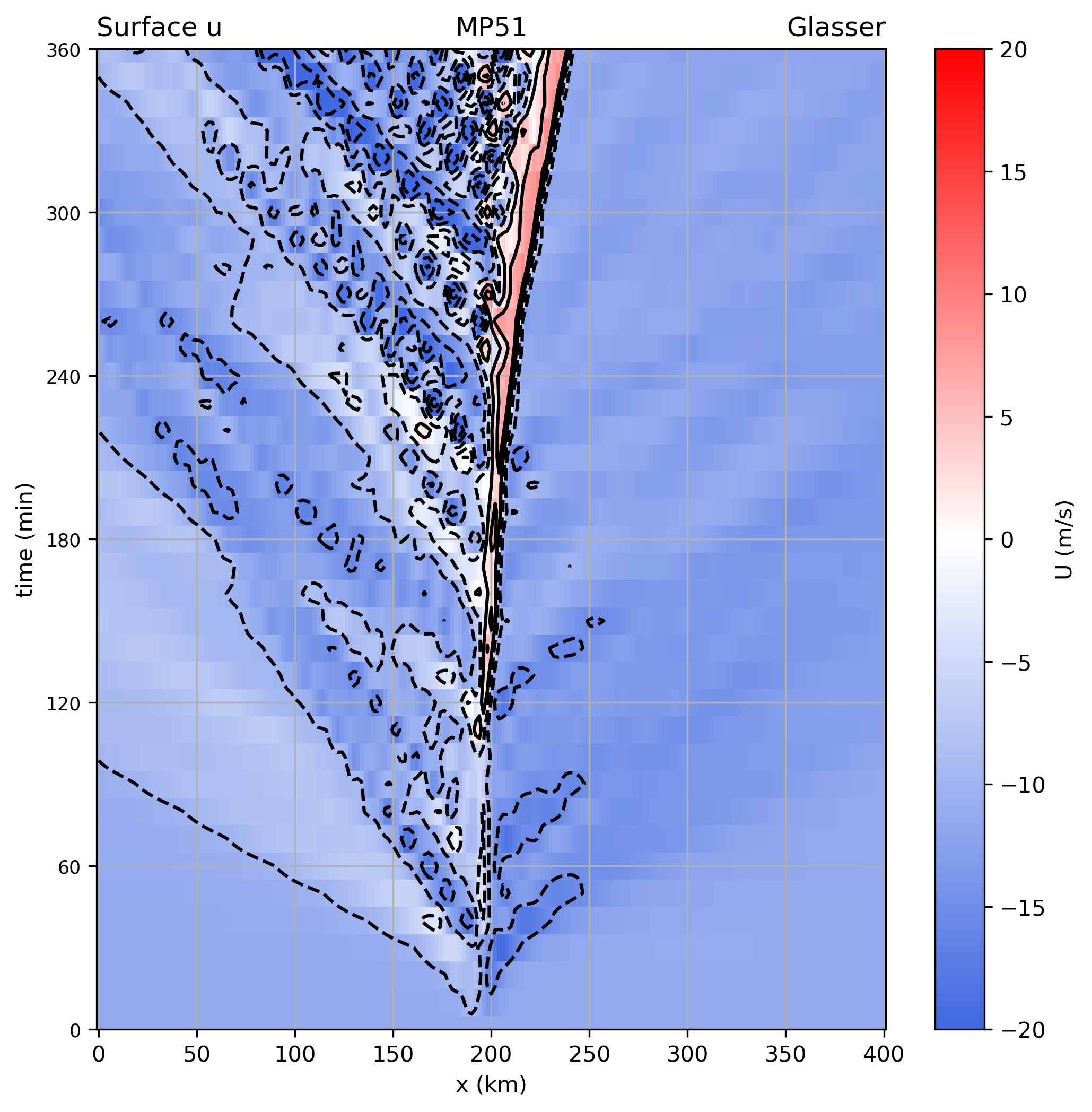 P3-nc
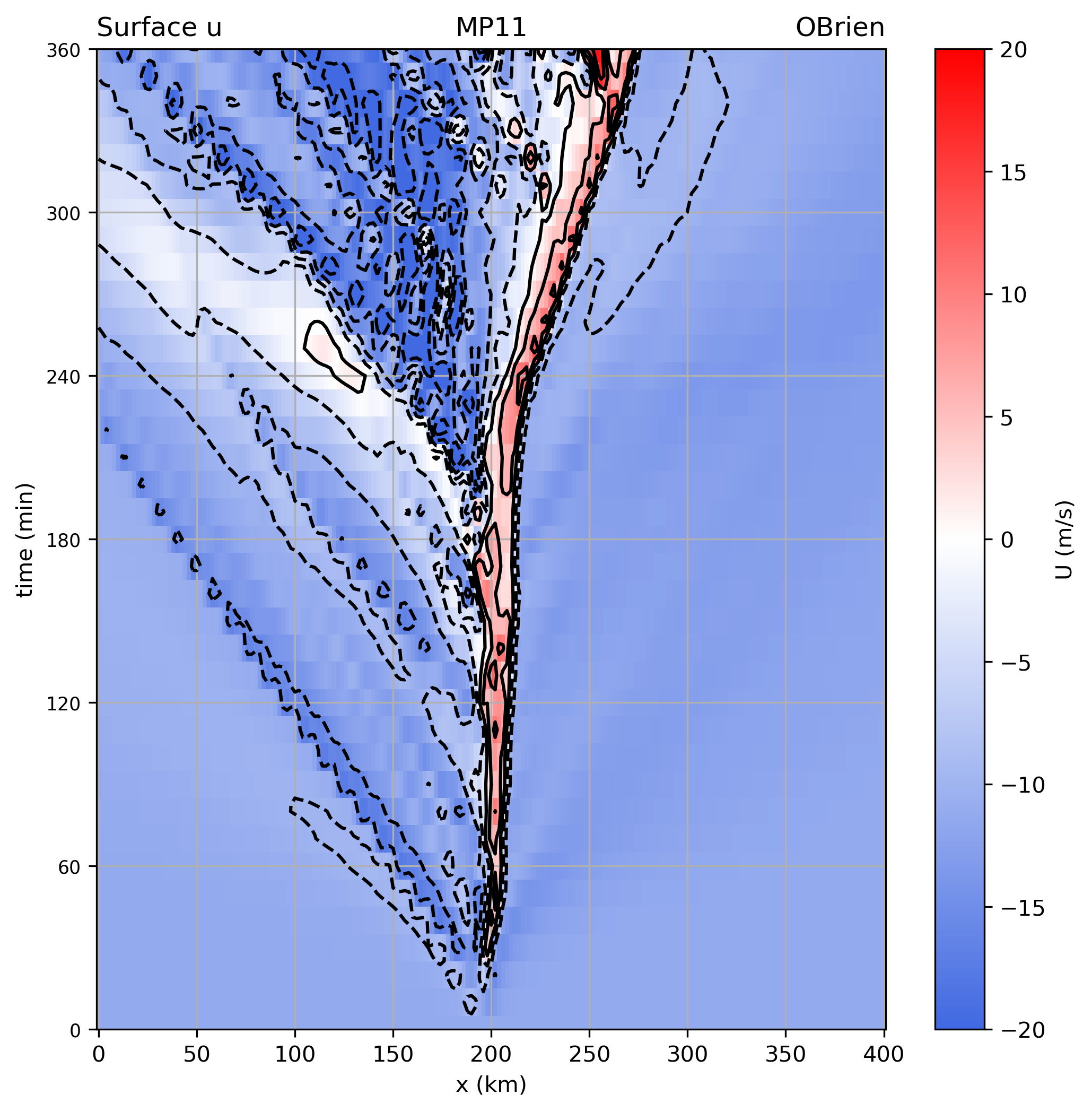 CAM 5.1
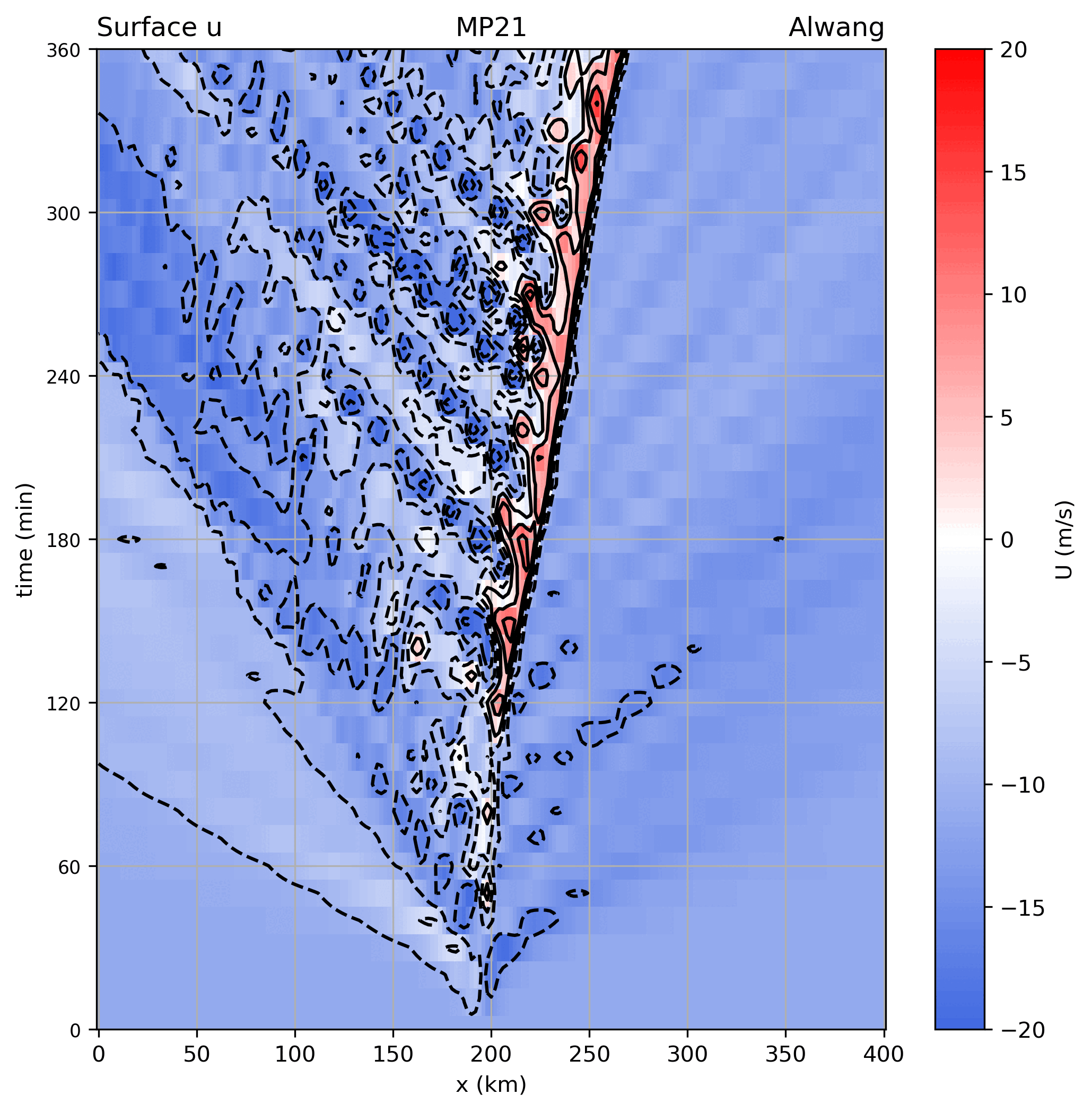 Reflectivity (subset)
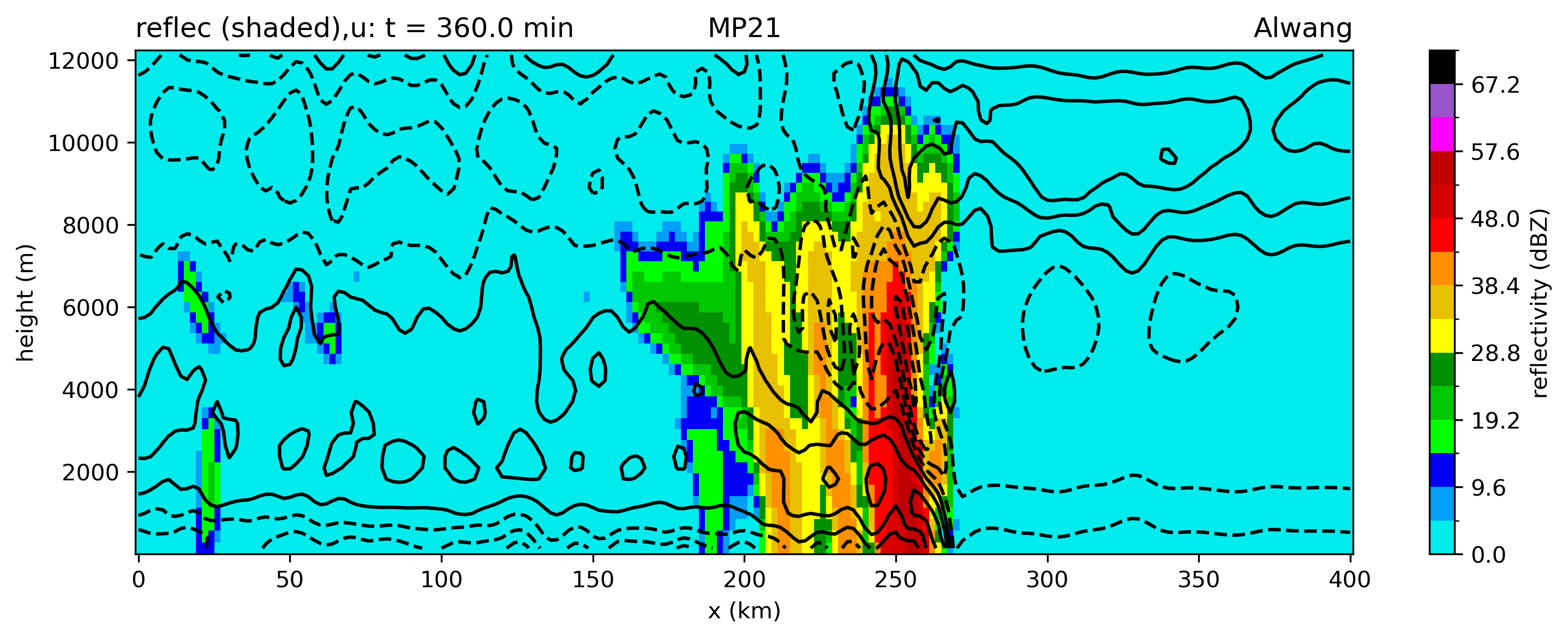 A lot of variability in max reflectivity and also
 development of bright band